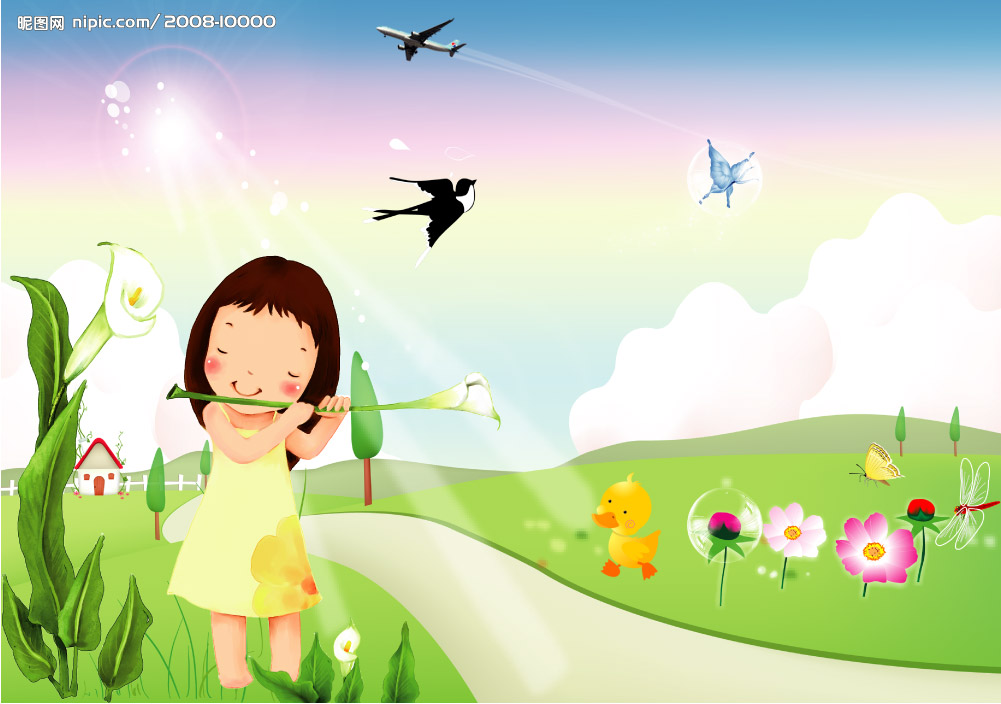 Trường mầm non Quang Trung
Đề tài: Đếm đến 5. NB chữ số 5
Giáo viên: Nguyễn Thị Thư
:
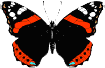 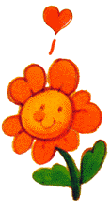 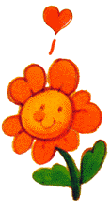 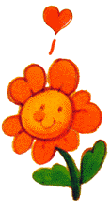 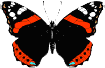 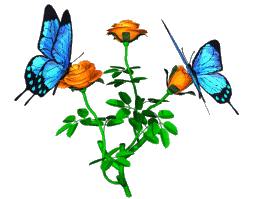 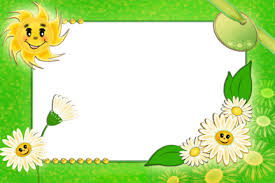 Ôn luyện kĩ năng đếm đến 4
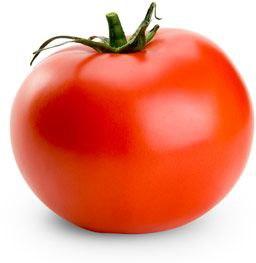 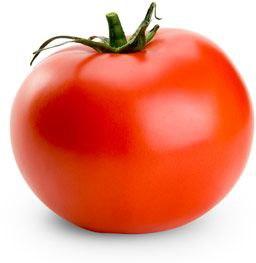 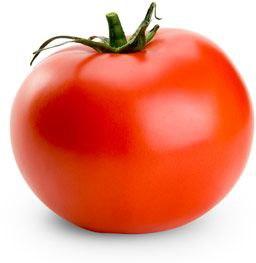 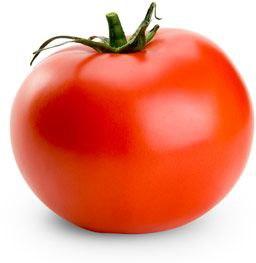 4
2
3
1
5
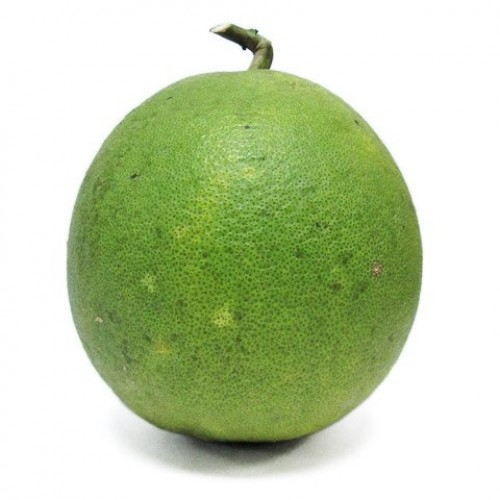 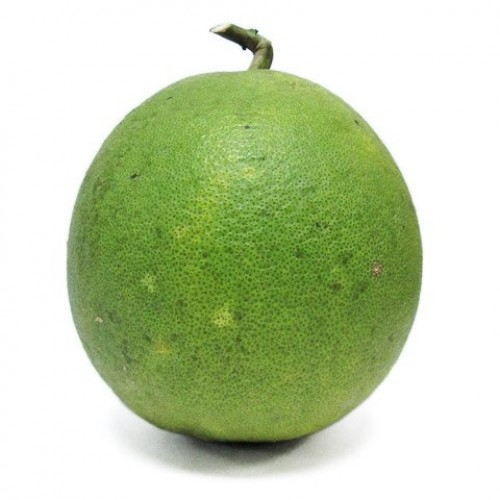 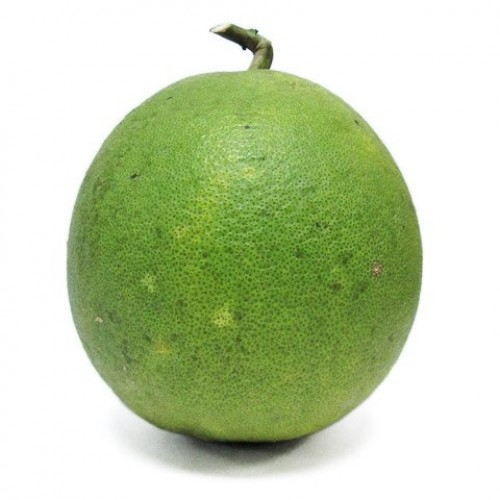 4
3
5
2
1
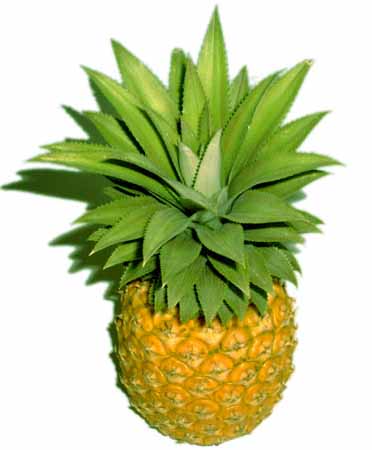 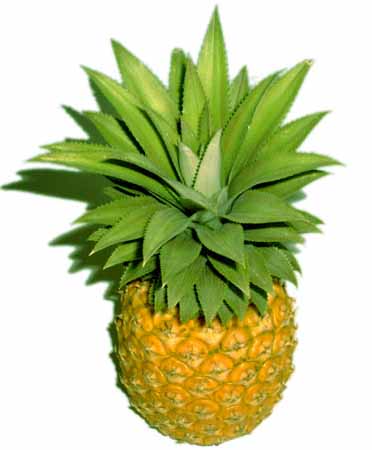 4
3
5
2
1
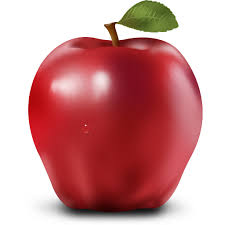 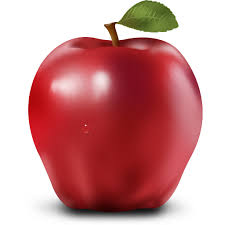 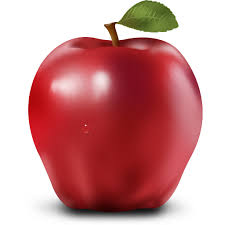 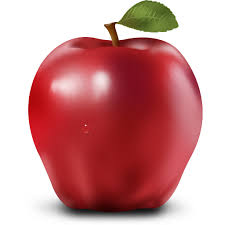 4
2
3
1
5
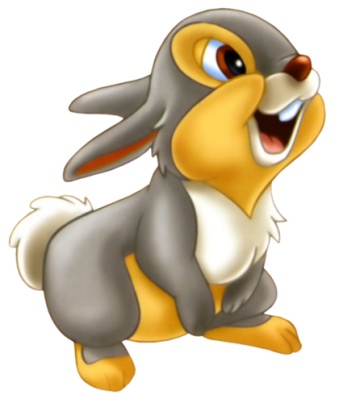 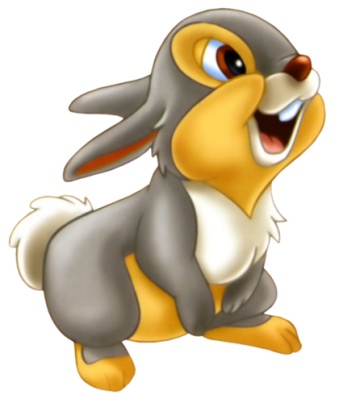 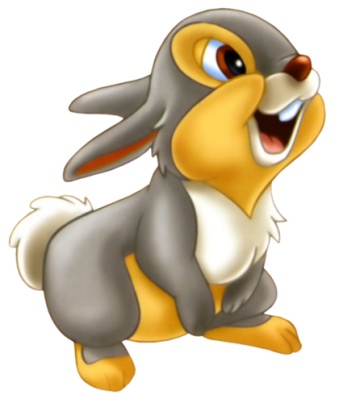 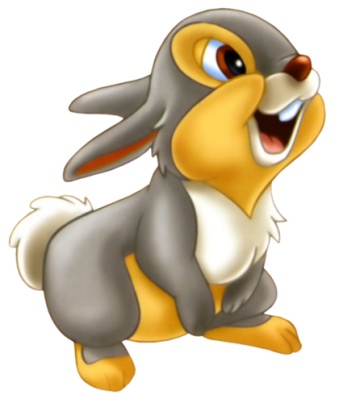 4
4
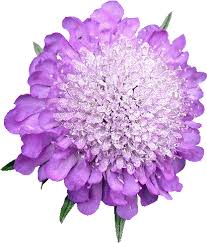 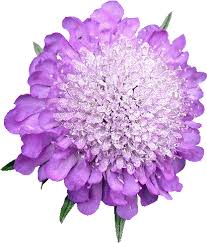 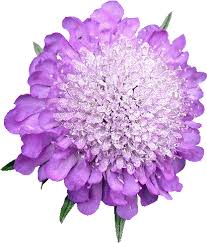 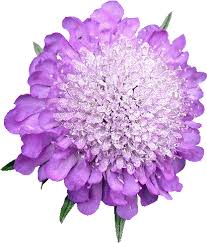 4
2
3
1
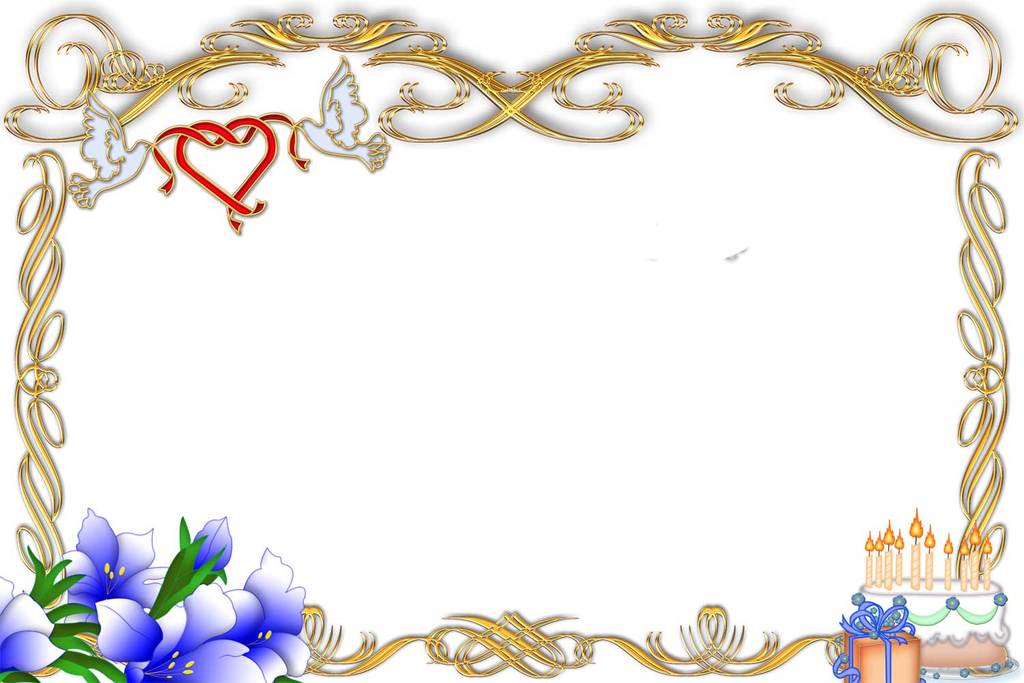 Ôn luyện – Củng cố
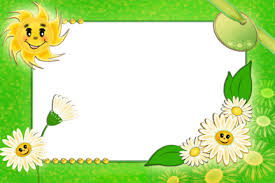 Cô và trẻ cùng hát bài hát:
“Hoa bé ngoan”
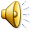